ÇOCUK İHMAL-İSTİSMARI VE DİJİTAL MAHREMİYET(VELİ)
SUNUM İÇERİĞİ
Kişisel Sınırlar/İyi dokunuş-kötü dokunuş
Hayır Diyebilme Becerisi
Çocuk İhmal ve İstismarından Korunma Yolları
İhmal ve İstismar Türleri
Ailede Mahremiyet
Dijital Mahremiyet
KİŞİSEL SINIRLAR
Sınır; bireyin kendisine ait alan belirlemesidir. Sınırlar olumlu benlik algısının oluşması için önemlidir. Kişisel sınırlar başkalarından kendimizi korumak için oluşturduğumuz fiziksel, duygusal ve psikolojik sınırlardır.

	Fiziksel sınırlar; bireyin «bedeninin kendine ait olduğunu ve kimsenin izinsiz dokunamayacağını» belirleyen sınırlardır.
Bedenlerini korumayı öğretin;
Çocuklarınıza bedenlerinin kendilerine ait olduğunu, özellikle iç çamaşırları ile kapatılan bölgelerin çok özel bölgeler olduğunu ve kimsenin bu bölgelere bakma/dokunma hakkının olmadığını anlatabilirsiniz.
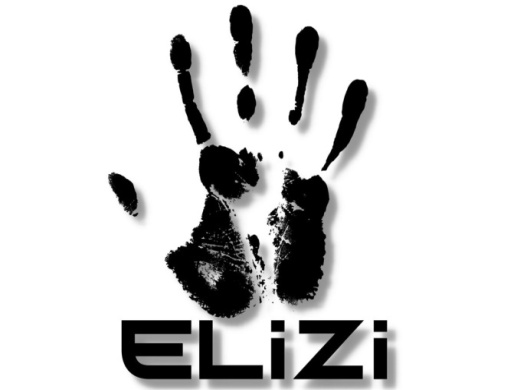 Bedenlerini korumayı öğretin;
Çocuklarınıza;
‘‘…denize girerken mayo ile örttüğün bölgelerin özel bölgelerindir.’’ diyebilirsiniz.
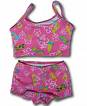 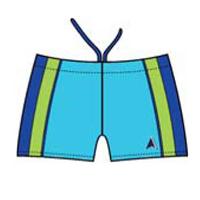 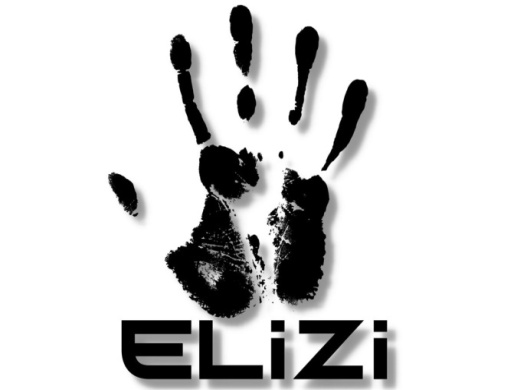 Bedenlerini korumayı öğretin;
Dokunulmayı, reddetmeyi ve sınırlar koymayı öğretmelisiniz.
Çocuğunuza bedeninin kendisine ait olduğunu, dokunulmak veya öpülmek istemiyorsa buna hayır deme hakkının olduğunu öğretmelisiniz.
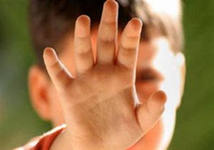 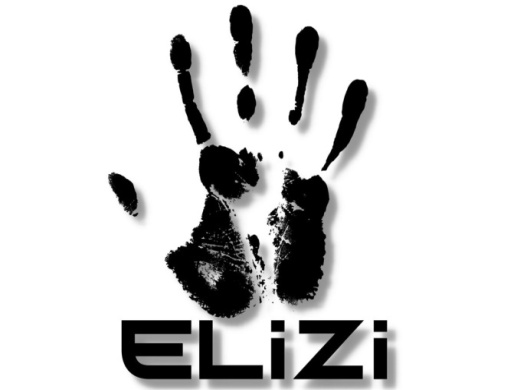 İYİ DOKUNMA-KÖTÜ DOKUNMA
KÖTÜ DOKUNMA
Canını acıtan dokunma kötü dokunmadır.
Dokunulmasını  istemediğin  halde  sana  dokunulursa bu bir kötü dokunmadır.
Dokunan kişi kendini rahatsız hissetmene neden  oluyorsa, bu kötü bir dokunmadır.
Dokunma  seni  korkutuyor  ve sinirlendiriyorsa  bu bir kötü dokunmadır.
Dokunan kişi bunu hiç kimseye söylememeni istiyorsa  bu bir kötü dokunmadır.
Dokunan kişi bunu başkasına söylersen sana bir zarar  vereceğini tehdidinde bulunuyorsa bu bir kötü  dokunmadır.
İYİ DOKUNMA
Sevdiğin	kişilerin	sarılması	ve	öpmesi  güzel bir şeydir.
Uyandığında annenin sana sarılması ve  öpmesi,
Babanın iyi geceler dilemek için sarılması  ve öpmesi,
Anneanne ve dedenin ziyarete geldiklerinde  herkesin birbirini kucaklaması ve öpmesi güzeldir.
«Böyle bir durum ne olursa olsun senin suçun olamaz. Yapılan şey kısa bir süre insanda hoş duygular  uyandırabilir. Bir an bundan hoşlansan, hatta sana söylenenleri bilmediğin bir nedenle yapsan dahi BU SENİ  ASLA SUÇ ORTAĞI YAPMAZ. Çünkü SEN ÇOCUKSUN VE BÖYLE DURUMLARDA ASLA SUÇLU OLAMAZSIN. BUNUN  DIŞINDA BAŞKA BİR GERÇEK YOKTUR»
Yardım istemeyi öğretin:
Biri onlara kötü, rahatsız edici bir şey yaparsa arkadaşlarından ya da büyüklerinden yardım istemeyi öğretin. 
Onlara sizinle her türlü sorunu paylaşabileceği inancını yerleştirin
Aile içi iletişimi güçlü olan öğrenciler kendilerini daha iyi ifade edebilmektedirler.
Çocuklara bu konuda mutlaka güvenin, çünkü çocuklar bu konularda yalan söylemezler!
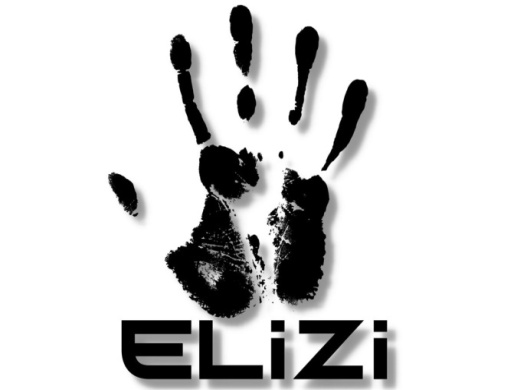 Çocuklarınıza bazı sırların hiçbir zaman saklanmaması gerektiğini öğretin.
«Hiç kimsenin senin, özel yerlerine dokunmaya hakkı yoktur. Hiç kimsenin seni, kendi özel yerlerine  dokundurtmaya da hakkı yoktur. Birisinin senden özel yerlerine dokunmanı istemesi ya da  seninkilere dokunması saklayacağın bir sır değildir. Anlatmama sözü vermiş olsan bile, anlatırsan  başına çok kötü şeyler geleceği söylenmiş olsa bile, böyle bir şey olursa mutlaka anlatmalısın.»
***
İyi Sır
Bizi çok mutlu eden sırlar iyidir. Doğum günü için aldığın hediyeyi saklamak, sürpriz partiyi
saklamak gibi sırlar iyi sırlardır. Bizi kızdırmaz, üzmez.

Kötü sır
Kötü sır bizi korkutan, üzen sırlardır. Eğer birisi canını yakıyorsa, sana vuruyorsa, paranı alıp kimseye  söyleme diye tehdit ediyorsa, özel bölgelerine dokunuyorsa ve aranızda sır olduğunu söylüyorsa bu  kötü sırdır. Bunu hemen güvendiğin büyüklerine anlatmalı ve yardım istemelisin.
***Gülçin CİNGÖZ TEKE'nin yazısından alıntıdır.
Bu bilgileri çocuğa verirken çok dikkatli olmamız gerekmektedir.

	Çünkü panik havasında sıkça yapılan hatırlatmalarla  verilen bilgiler çocukları insanlardan korkan, her şeye şüpheyle bakan saplantılı kişilikler haline getirebilmektedir.
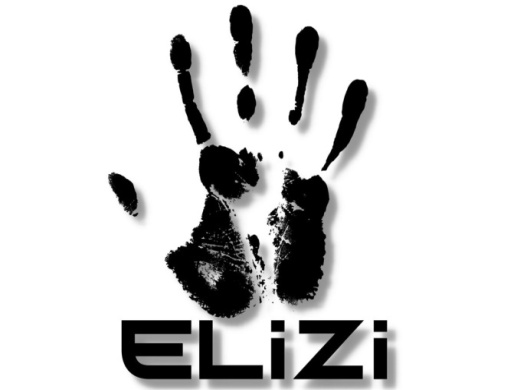 HAYIR DİYEBİLME BECERİSİ
HAYIR DİYEBİLMEK
Çocuk dediğin büyüklerine karşı gelmez.  Ne demek hayır!

Sen bu yaşta büyüklerine karşı mı geliyorsun?

Benim oğlum/kızım çok usludur büyüklerine hiç hayır demez,  saygısızlık yapmaz.
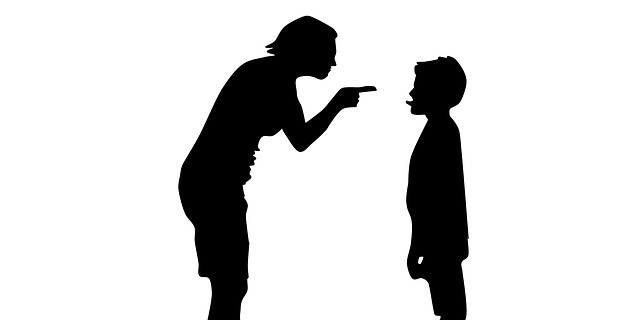 Birçok çocuğa büyüklerin söylediklerine itaat etmeleri öğretilmiştir.
HAYIR DİYEBİLMEK
Ve şöyle diyorum: «Hayır,  sana dokunmak hoşuma  gitmiyor! Bunu  istemiyorum!»
Çocuğunuzun haklarını savunmasına, isteklerini söylemesine, istemediklerini belirtmesine fırsat tanıyın.
NE ZAMAN VE NASIL ‘HAYIR!’ DEMELİ

İstenilen şey önceliklerinizle ve yapmak istediklerinizle çelişiyorsa,

Karşınızdaki kişi sizin üzerinizde baskı kurmaya çalışıyor ve çok ısrarcı davranıyorsa,

Sizden istenen şey size veya başkalarına zarar verebilecek bir şeyse,
«HAYIR» denmelidir.
Küçük yaştaki çocuklar bile hangi davranışların cinsel istismar  kapsamına girebileceğini sezgisel olarak rahatlıkla anlayabilir. Bundan dolayı çocukların bu sezgilerinden faydalanabilmeleri için onlara, birileri tarafından  incitildiklerinde «HAYIR» demeleri gerektiği öğretilmelidir.

 Hoşlarına gitmeyen  dokunmalar ve öpmeler karşısında bunu reddetmeleri söylenmelidir.
Çocukların kendi  vücutları ile başkalarının vücutları arasındaki sınırları korumaları konusunda onlara rehberlik edilmeli ve kendi vücutlarına yönelik iyi ve kötü dokunuşlar hakkında bilinçli  bir duruş sergilemeleri sağlanmalıdır (Polat, Bostan ve Veli Yıldırım, 2015; Yıldırım Doğru, 2006). 

İyi ve kötü davranış arasındaki farkı ayırt edebilmeleri çocukları  istismardan korumada oldukça önemlidir. Bu farkın ayırdına vararak kötü davranışlara  karşı reddetme ya da direnme stratejisi olarak çok yüksek sesle «HAYIR» demek çok etkili olabilir.
ÇOCUK İHMAL VE İSTİSMARINDAN KORUNMA YOLLARI
Çocuk Tanımı
Dünya Sağlık Örgütü Tarafından 4 Tip Kötü Muamele Tanımlanmaktadır:
İHMAL
Çocuğa bakmakla yükümlü kimselerin; Çocuğun beslenme, giyinme, barınma, eğitim, sağlık, diş sağlığı ve sevgi gibi temel gereksinimlerini karşılamada ihmal göstermesi. Çocuğun beden ve ruh sağlığının veya bedensel, duygusal, sosyal ya da ahlaki gelişiminin engellenmesi.
FİZİKSEL İHMAL
Çocuğun temel tıbbi ihtiyaçlarının karşılanmaması
Çocuğa düzenli ve besleyici öğünlerin, temiz ve yeterli giysinin sağlanmaması
Çocuğun bakacak yetişkin bulunmadan uzun süre yalnız bırakılması
Çocuğun gece geç saatlere kadar nerede olduğunun bilinmemesi ve umursanmaması
Çocuğun terk edilmesi veya kendine zarar verebileceği durumlarda denetimsiz bırakılması
DUYGUSAL İHMAL
Çocuğa yetersiz ilgi ve şefkat göstermek
Çocuğun aile içinde şiddet ve kötü muameleye şahit olmasına izin vermek
Çocuğun alkol, uyuşturucu kullanmasına izin vermek.
Çocuğun suç işleme, saldırganlık gibi uyumsuz davranışlarına destek olmak ya da bu davranışları  görmezden gelmek.
EĞİTİM İHMALİ
Çocuğun zorunlu yaşa gelmesine rağmen okula gönderilmemesi,
18 yaşın altında olmasına rağmen çalışmaya zorlanması, Okula devamlılığının sağlanmaması,
Okula devam etmediği bilinmesine rağmen müdahalede bulunulmaması,
Eğitimin başarısı için gerekli ihtiyaçların karşılanmaması ve gerekli desteğin sağlanmaması.


Çocuğun temel ihtiyaçlarının karşılanmaması (yeme, içme,  barınma vb.) fiziksel ihmaldir. Bu ihtiyaçları maddi durumunuz  ölçüsünde karşılamanız gerekmektedir. Çocuğunuzun istekleri  maddi durumunuzu aşıyorsa uygun yaklaşım şekliyle  çocuğunuza anlatmalısınız.
BİR ÇOCUK ;
Okula çok fazla devamsızlık yapıyorsa
Para ya da yemek için çalışıyor, dilencilik yapıyor, ihtiyacı karşılığı kadar hırsızlık yapıyorsa
Vücudu zayıf düşmüşse
Pis giyimliyse ve kötü kokuyorsa
Fiziksel yaralanmalarında doktora götürülmediğini gözlemliyorsanız
Sigara ya da madde kullanımı ya da kendine zarar verme gibi alışkanlıkları varsa
İHMAL EDİLİYOR OLABİLİR!
İhmalin çocuk üzerindeki etkileri nelerdir?
Gelişim geriliği
Ölüme kadar varabilen sağlık problemleri
Davranış problemleri
İletişim problemleri
Yalnızlık ve korunmasızlık hissi
Madde bağımlılığı
Suça yönelme riski
Çocuk ihmali çocuklara yapılan kötü muamelenin en  yaygın şeklidir. Ne yazık ki ihmal, çocuk istismarı  kadar görünür bir yara ve iz bırakmadığı için, istismar  kadar çok dikkat çekmez ve çoğunlukla ihbar  edilmez. Fakat araştırmalar ihmalin de en az istismar  kadar zararlı olduğunu, özellikle çocuğun erken beyin  gelişimine çok fazla zarar verdiğini göstermektedir.
İSTİSMAR
Çocuk istismarı; ebeveyn veya bakım veren kişiler ve yabancı kişiler tarafından gerçekleştirilen, çocuğa zarar veren, çocuğun gelişimini engelleyen her türlü kötü muamele olarak nitelendirilmektedir (Tıraşçı ve Gören, 2007).
ÇOCUK İSTİSMARI
0-18 yaş grubundaki çocuğun;  sağlığını, fiziksel gelişimini, psiko-  sosyal gelişimini bilerek veya  bilmeyerek olumsuz etkileyen her  türlü harekete “ÇOCUK İSTİSMARI”  denir.
FİZİKSEL İSTİSMAR
DUYGUSAL İSTİSMAR
ÇOCUK İSTİSMARI
CİNSEL İSTİSMAR
EKONOMİK İSTİSMAR
Fiziksel İstismar
Çocuğun kaza dışı sebeple bir yetişkin  tarafından yaralanması ya da  örselenmesidir.
Bir tokattan başlayarak çeşitli aletlerin kullanılmasına kadar devam edebilir.
En yaygın rastlanılan ve belirlenmesi en  kolay olan istismar şeklidir.
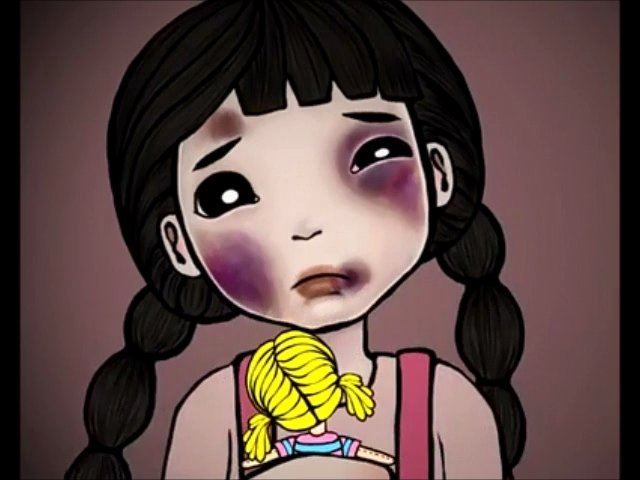 Çocuğa fiziksel istismarda bulunan yetişkinler  genelde bunu disiplin ya da cezalandırma amaçlı  yaptıklarını ifade ederler. 
Ancak bu durum çocukta  gerek fiziksel gerek ruhsal ciddi etkilere yol açabilir.  Özellikle deri, iskelet sistemi ve merkezi sinir  sisteminin zarar görmesi fazla olasıdır.
FİZİKSEL İSTİSMAR MI NORMAL YARALANMA MI ?
Duygusal İstismar
Çocuğun  gereksinim duyduğu ilgi, sevgi ve bakımdan  yoksun bırakılarak psikolojik hasara uğratılmasıdır.

Tanımlanması en zor ancak en sık gerçekleşen istismar türüdür.
Duygusal İstismar
Aşağılama, yalnız bırakma, ayırma, 
Korkutma, yıldırma, tehdit etme, suça yöneltme, 
Önemsememe, küçük düşürme, alaylı konuşma, 
Lakap takma, aşırı baskı ve otorite kurma
Duygusal bakımdan gereksinimlerin karşılanmaması, 
Sık eleştirme, yaşının üstünde sorumluluklar bekleme, 
Kardeşler arasında ayrım yapma, değer vermeme,
BİR ÇOCUK DUYGUSAL İSTİSMARA MARUZ KALDIĞINDA
Anne-babadan korkabilir
Anne-babadan nefret ettiğini söyleyebilir
Kendine karşı güvensizlik yaşayabilir
Kendileri hakkında kötü konuşabilir (aptalım vb.)
Yaşından daha küçük davranışlar sergileyebilir
Konuşmada değişiklik yaşayabilir (kekemelik vb.)
Çok sinirli olabilir ya da tam tersi fazlaca içine kapanabilir
Ders başarısı düşebilir
Alt ıslatma davranışı görülebilir.
Ekonomik İstismar
Çocuğa bakmakla yükümlü kişinin çocuğu maddi gelir kaynağı olarak görüp çocuktan maddi  kazanç elde etme isteğidir (çocuğun çalıştırılması).
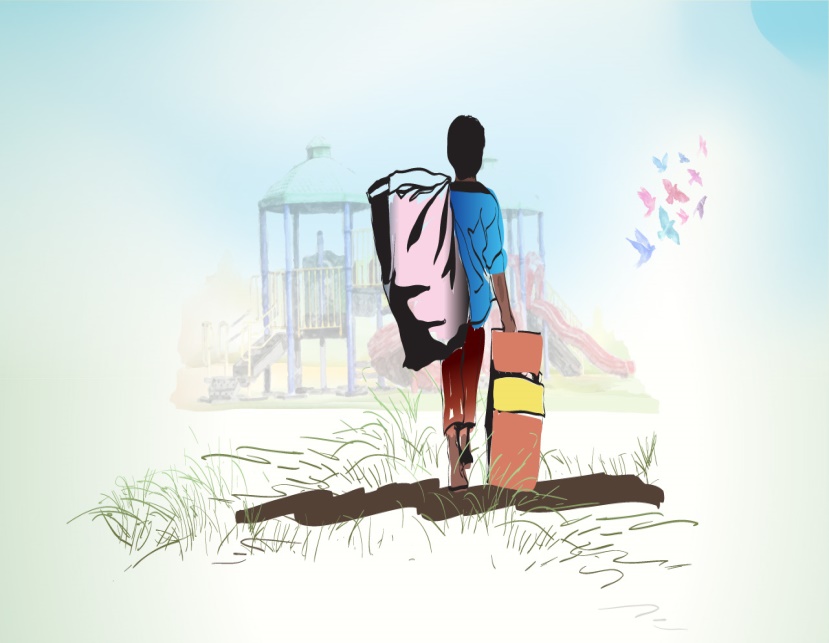 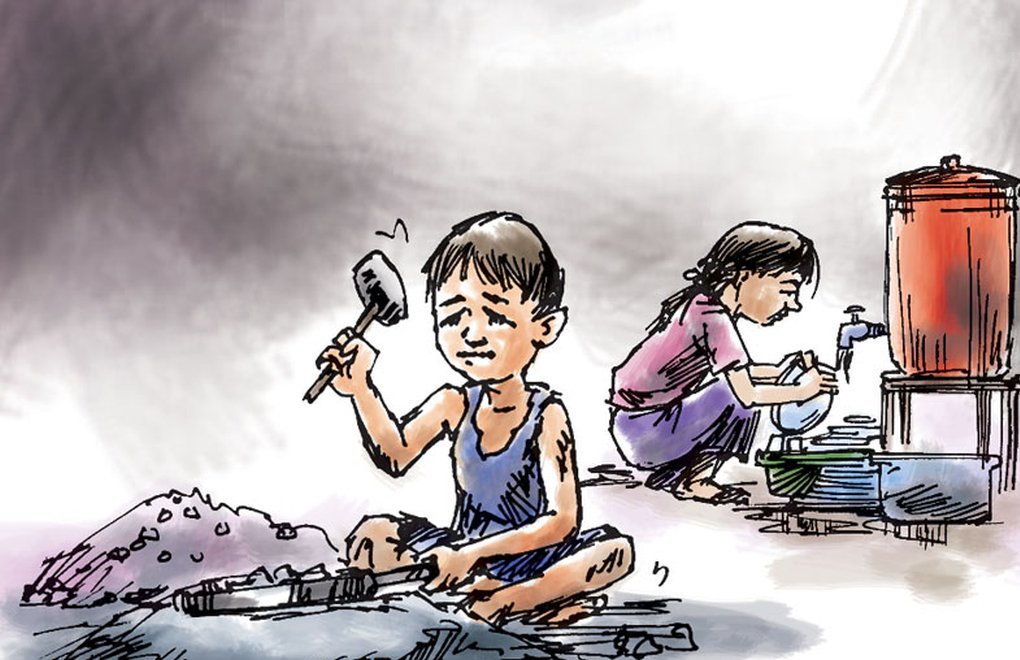 Cinsel İstismar
Çocuğun, bir erişkinin cinsel gereksinim ya da isteklerinin doyumu için cinsel nesne olarak kullanılması ya da kullanılmasına göz yumulması  şeklinde tanımlanır.
Cinsel İstismar 2
Yönüyle Ele Alınabilir:

Dokunma Olmaksızın  Yapılan Cinsel İstismar
Dokunmanın Olduğu Cinsel İstismar
Dokunma Olmaksızın Yapılan Cinsel istismar
Cinsel konularda konuşup, çocuğu şaşırtmak onda korku, bunalım, huzursuzluk yaratmak bu  kapsamdadır. Açık saçık telefon konuşmaları, teşhirciler, röntgenciler doğrudan bir tehlike  oluşturmasalar da yarattıkları korku ve huzursuzluklarla çocuğa zarar vererek onu istismar etmiş  olmaktadırlar.
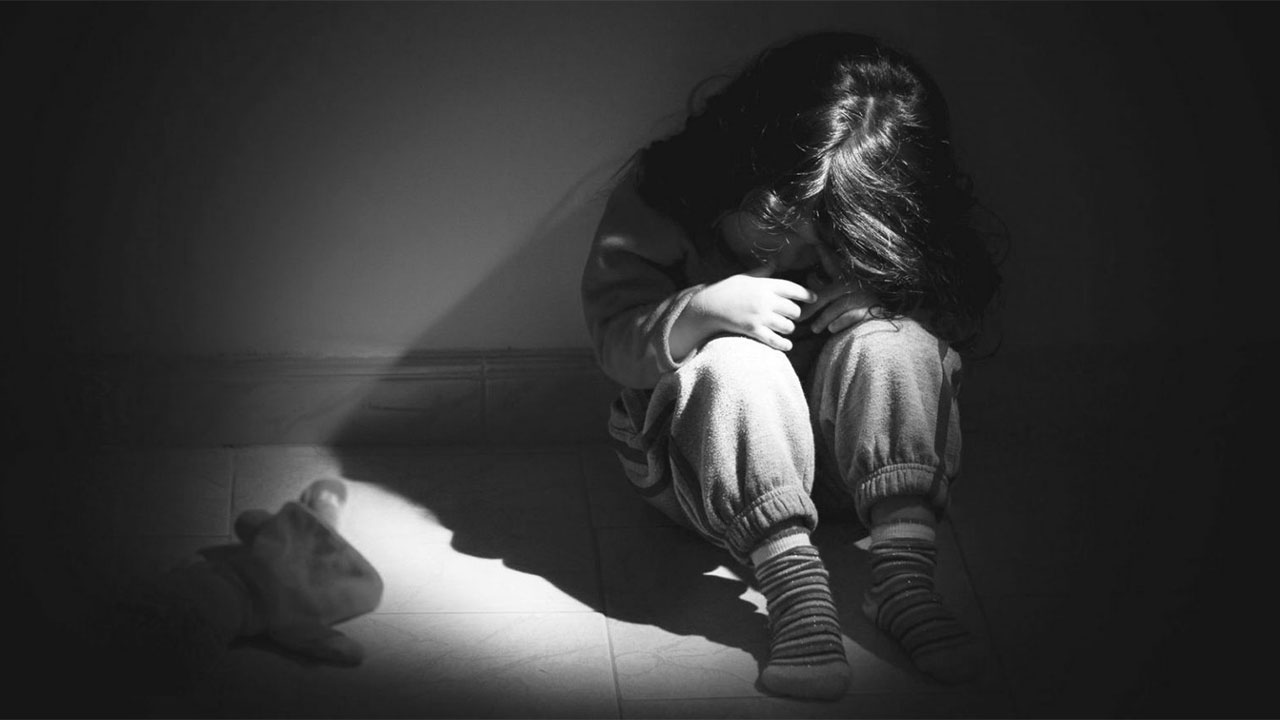 İstismarcının çocuğun cinsel özelliklerine  yönelik olarak uygunsuz konuşması,
Cinsel organları gösterme (teşhircilik),
Pornografik resim gösterme.
Açıkça veya gizlice çocuğu çıplakken gözlemek gibi röntgencilik eylemleri
Karşıt cins davranış modellerini benimsetmeye çalışması, giydirilmesi
Cinsel içerikli küfür edilmesi
gibi davranışlar bu kapsamda yer alır.
Dokunmanın Olduğu Cinsel İstismar
Dokunarak yapılan cinsel istismarda genellikle bir yetişkinin bir çocuğun vücuduna cinsel amaçlı dokunması söz konusudur. Çocuğu cinsel amaçla doğrudan kullanma olarak da tanımlanabilir.
İstismarcının ve çocuğun giyinik veya  çıplak olması halinde cinsel organlara  dokunması veya  mastürbasyon yapması bu kapsamda yer alır.
Bir davranışın cinsel istismar kapsamında olması için mutlaka tecavüz/cinsel
birleşme olması gerekmez.
Cinsel İstismarı Yapan;
Yetişkin bir erkek
Yetişkin bir kadın
Yaşça kendinden büyük bir çocuk
Kendi yaşında bir çocuk
Aileden biri
Olabilir!
Kanunen evlenmelerine izin verilmeyen iki kişi (Anne-oğul, baba-kız, erkek kardeş-kız kardeş, üvey baba ve üvey kardeş, amca/dayı gibi bir akraba) arasındaki cinsel ilişkiye verilen isimdir.

Ensest, cinsel istismarın en çok görülen ve en kabul edilemez biçimidir.
AİLE İLE İLGİLİ RİSK ETMENLERİ
Anne babanın çocukluk döneminde istismara maruz kalması,
Ailede alkol ya da madde bağımlısının olması,
Annenin olmaması veya göz yumması
Babanın olmaması veya göz yumması
Ebeveyn olmayışı (ölmesi) 
Ebeveynlerin üvey olma durumu
Alkolik baba
Annenin hasta olması veya evi terk etmesi
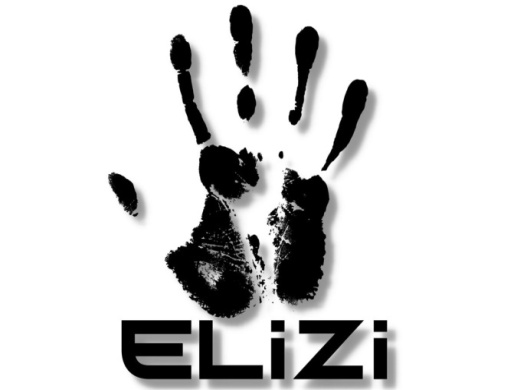 AİLE İLE İLGİLİ RİSK ETMENLERİ
Yetişkinlerin çocukla aynı odayı yada aynı yatağı paylaşmaları
Annenin gece çalışmak zorunda olması nedeniyle çocuklara baba yada üvey babanın bakması
Anne ve ya babanın yada her ikisinin ailesinde de daha önce ensest ilişkinin varlığı
Psikolojik ve cinsel sorunlar
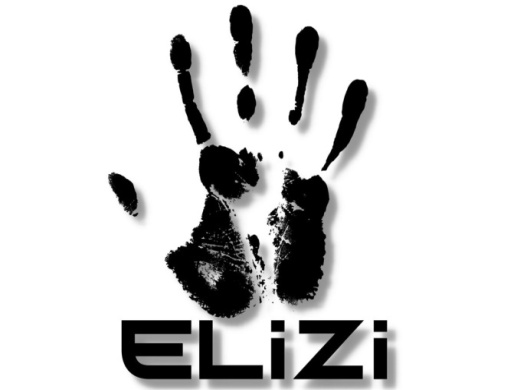 Cinsel istismarda çocuğun rızasının olup  olmadığına BAKILMAZ
Özetle çocuk ihmali; çocuğun sağlıklı gelişimi için yapılması gerekli olan bir şeyin yapılmaması, çocuk istismarı; çocuğun sağlıklı gelişimi için yapılmaması gerekenlerin yapılmasıdır.
Çocuk ihmali ve istismarı dünya ülkeleri için ortak bir problem olarak görülmektedir. Her yıl yaklaşık 1.6 milyon çocuğun istismara veya ihmale maruz bırakıldığı ve 1000’den fazla çocuğun bu yüzden hayatını kaybettiği tahmin edilmektedir (Alpaslan, 2014).
Bir istismar durumunda ilk olarak yapılması gerekenler
Çocuğunuz veya Herhangi Bir Çocuk İstismara Maruz Kaldığında Yapacağınız En İyi Şey ;
Onu dinlemeye hazır olduğunuzu göstermeniz,

Onu dinleyerek inandığınızı,

Bunun onun suçu olmadığını,

Olanlardan dolayı üzüldüğünüzü,

Yardıma hazır olduğunuzu belirtmektir.
Cinsel istismar oluşmuşsa mutlaka önce ilgili kurumlara  başvurulmalı vücutta ve giysilerde hiçbir temizlik yapılmadan  muayeneye gidilmelidir.
Deliller için ilk 72 saat çok önemlidir.
Banyo yapmak, giysileri değiştirmek gibi davranışlar saldırganın ve  suçun belirlenmesinde yardımcı olabilecek ipucu ve kanıtların yok  olmasına yol açabilir.
Eğer çocuğunuz böyle bir duruma maruz kalmışsa mutlaka uzman yardımı alması için  destek verin. Anne ve babaların da  olay sonunda destek almaları gerekmektedir.
    
                     Unutmayın bu onun suçu değil…
Çocuğum cinsel istismara uğradı!
Ne yapmam lazım?
ÇOCUK suçlu değil MAĞDUR!
Şikayetçi ol
Utanma
Utandır
Olayı yargıdan saklama
Çocuğunu kolla
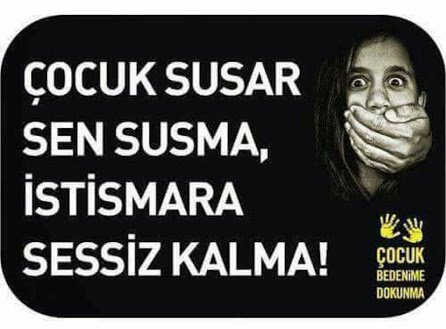 SUSMA!
Cinsel istismarın ACİLEN tespit edilmesi ŞART!

ŞİKAYETÇİ OLMAKTAN
KORKMA!
Her vatandaş çocuğa karşı işlenmekte olan istismar suçunu bildirmekle yükümlüdür.
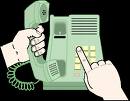 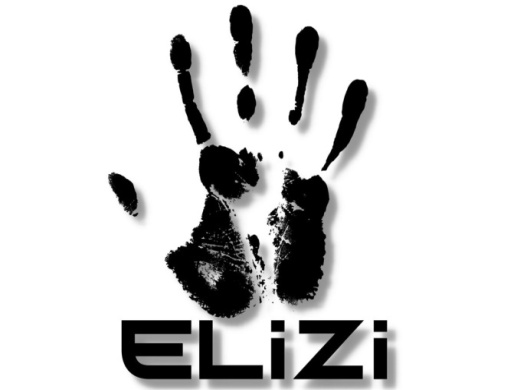 «Çocuk; yaşadıklarını, cinsel istismarı bile,  yakın zamanda ya da büyüyünce unutur.
Fazla kurcalanmamalı.» düşüncesi tamamen  yanlış bir düşüncedir.
Çocuklar cinsel istismarı asla unutmazlar.  Zaman bu konuda ilaç olmaz.
BİZİM BURALARDA OLMAZ
ÖYLE ŞEYLER DEMEYİN !
•
8 YAŞINDAKI
ERKEK  ÇOÇUGA  CiNSEL
I          İSTİSMAR
4KIZÇOCUGU
&ADAM!
ÇOCUKlARIN YAŞlARI  TOPLAMl 42  TACİZCİlERİN YAŞLARININ  TOPLAMl 360
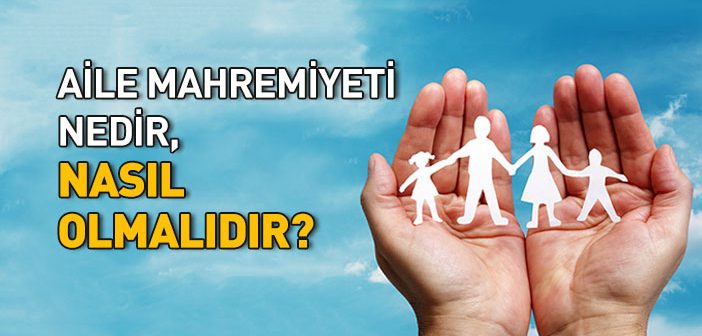 Aile Mahremiyeti
Ailede mahremiyet, hem aile içi etkileşime ve mekan olarak haneye hem de ailenin kendi içinde rol dağılımı bağlamında iç mahremiyet ilişkilerine atıfta bulunmaktadır. Bu nedenle mahremiyet, aile içindeki ve dışındaki sınırları ve mesafeleri belirlemektedir (Akın, 2022).
	Ailenin özeli, sırları, eşlerin birbirleri ile özel ilişkileri ve özel sorunları aile içinde kalması gereken, başkalarına yansıtılması hoş olmayan, hatta sakıncalı olan bir konumdadır (Beder Şen, 2019).
Ebeveynler mahremiyet anlayışını küçük yaşlardan itibaren çocuklarına kazandırmakla yükümlüdürler. Çünkü sağlıklı bir mahremiyet duygusunun oluşması, çocukların sağlıklı bir psikolojik kimlik ve cinsel kimlik geliştirmeleri için gereklidir (Beder Şen, 2019).
Beden Mahremiyeti Eğitimi
Sınır Çizme
	Çocuğa iki yaşından itibaren bedeninin özel/mahrem bölgeleri uygun yöntemle öğretilmeli, anne-baba kendi özel bölgelerini çocuktan saklamaya başlamalı, bu bölgelerin sadece doktora ve gerektiğinde anne-babaya gösterilebileceği, diğerlerinin dokunmasına kapalı olduğu anlatılmalıdır. “İç çamaşırının altındaki bölgeler” sınırı öğretilmelidir (Pehlivan, 2021).

İhlale Tepki
	Çocukla birlikteyken mahremiyet ihlali içeren durumlarla karşılaşıldığında, çocuğun duyacağı şekilde bunun doğru olmadığına dair sağlıklı tepkiler verilmelidir (Pehlivan, 2021).
Beden Mahremiyeti Eğitimi
Koruma ve Saygı
	Çocuğun bedeni ile ilgili tasarruflarında çocuğu bilgilendirmeli ve onun onayını almaya dikkat etmelidir. Örneğin, tedavi için iğne yapılması gereken bir çocuk habersizce apar topar muayene masasına yatırılmamalı, terlemiş bir çocuğun sırtına zorla havlu sokulmamalıdır (Pehlivan, 2021).

Giyinme ve Soyunma Adabı
	Anne-babası çocuğun elbiselerini herkesin içerisinde değiştirmemeli, kimsenin görmediği bir ortamda giyinmesini sağlamalıdır (Pehlivan, 2021).
	Anne-babanın da çocuğun görmeyeceği bir alanda giyinip soyunması, çocuğun bütüncül bir mahremiyet duygusu geliştirmesi açısından önemlidir (Pehlivan, 2021).
Beden Mahremiyeti Eğitimi
Banyo ve Tuvalet Adabı
	Tuvalete birlikte girmek veya tuvaletin kapısını aralık bırakmak, çocuğa her an mahremiyetinin ihlal edilebileceği fikri verir.  4 yaşından itibaren, anne-baba gerekiyorsa kapının önünden ayrılmamalı ama asla içeri izinsiz girmemelidir (Pehlivan, 2021).

	Kardeşleri aynı anda banyo yaptırmamalı, mecburiyet durumunda iç çamaşırlarını çıkarmadan yıkamalıdır (Pehlivan, 2021).

	4-5 yaşından sonra çocuğu iç çamaşırı ile yıkamalı, çamaşırını çıkarırken ve kendisini temizlerken anne-baba başını hafif yana çevirerek mahremiyete saygı gösterdiğini hissettirmelidir (Pehlivan, 2021).
Beden Mahremiyeti Eğitimi
Fiziksel Baskı
	Anne-baba ve akrabalar, sevgi gösterileri sırasında çocuklara kendilerini güçsüz ve aciz hissettirecek derecede büyük ve orantısız güç kullanmamalıdır (Pehlivan, 2021).

	Kucaklamak, kollarını ve bacaklarını hareket ettirmesine izin vermemek, kurtulma çabasına rağmen sıkıştırmak, çocuğa sevgi değil çaresizlik ve korku yaşatmaktadır (Pehlivan, 2021).

	Çocuğa “Bir başkasının sana dokunması ancak senin iznine bağlıdır.” mesajı verilmeli, kendisine güç uygulandığında karşılık vermesi gerektiği öğretilmelidir (Pehlivan, 2021).
Mekan Mahremiyeti Eğitimi
Özel alan sınırı
	3-4 yaşlarından itibaren çocuğa ebeveynin odasına girerken kapıyı çalması ve izin istemesi gerektiği, özel alanın ancak izinle kullanıma açılabileceği, bir başkasının evinde yatak odası ve banyo bölümüne girilmeyeceği anlatılmalıdır (Pehlivan, 2021).

Çocuğun özel alanı: Odası
	Anne-baba da çocuğun odasına girerken izin istemeli, çocuğun giyindiği ana rastlarsa özür dilemeli; eşyalarını, çantasını, çekmecelerini, ceplerini ondan izinsiz karıştırmamalıdır (Pehlivan, 2021).
Mekan Mahremiyeti Eğitimi
Odaların Ayrılması
	2 yaşından itibaren çocuk yavaş yavaş bağımsızlığını kazanır. Bu dönemde anne-babasından ayrı bir odada yatmaya başlayabilir (Pehlivan, 2021).
	
	Kardeşlerin yataklarını ayırma konusunda 5 yaştan itibaren hassasiyet gösterilmelidir (Pehlivan, 2021).
	
	İlkokul dönemiyle birlikte kız ve erkek çocukların odaları ayrılmalıdır. Eğer imkan yoksa paravanla ayrılarak odada kendilerine özel alanlar oluşturulmalıdır (Pehlivan, 2021).
Kitle İletişim Araçlarının Aile Mahremiyetine Etkileri
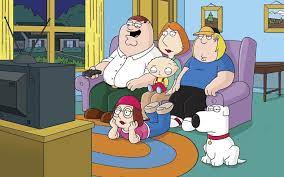 Son yıllarda televizyon programlarında evlilik dışı kadın-erkek ilişkileri ve cinselliği ön plâna çıkaran tavırlar ve tutumlar karşısında toplumumuzun sistematik olarak mahremiyet konusunda duyarsızlaştığı görülmektedir. 

Bir çocuğun, cinselliği gelişimsel olarak belli evrelerden geçerek kavraması gerekirken, televizyonda kavrayamayacağı düzeyde cinsellikle karşılaşması, bu konudaki gelişimini olumsuz etkilemektedir. Bu nedenle, çocukların televizyon izledikleri saatlerde, cinselliğin açık biçimde sergilendiği, mahremiyetin ihlâl edildiği, özendiriciliği yüksek ve eyleme geçmeyi cesaretlendiren yayınlar sakıncalıdır. Çocuğunun televizyon izleme alışkanlıklarını kontrol etmek önemlidir (Beder Şen, 2019).
DİJİTAL MAHREMİYET
DİJİTAL MAHREMİYET
Dijital Mahremiyet kavramı  kişilerin dijital ortamlarda, nasıl davranacağı, nelerin kimlerle paylaşılıp, nelerin paylaşılmayacağı durumunu ifade eder. Dijital Mahremiyet, gerçek hayattaki mahremiyet kavramının, dijital ortamdaki boyutudur.
DİJİTAL MAHREMİYET
Nasıl ki fiziksel hayatta gizli kalması gereken, kendimize ait özel alanlarımız var ise, dijital ortamlarda da yalnızca bize ait, özel alanlarımızın olması gerektiği Dijital Mahremiyet kavramı ile ifade edilebilir.
DİJİTAL MAHREMİYET
Teknoloji çağı ile birlikte dijital platformlar çoğalmaktadır. Bilgin, Kesgin ve Ak tarafından Yetişkinlerin İnternet Kullanma Durumu ve Bazı Sosyo-Demografik Değişkenler ile İlişkisi konulu araştırmaya göre  Türkiye’de de 2004 yılında internet kullanımı %19 iken 2017 yılında % 67’ye ulaşmıştır.
DİJİTAL MAHREMİYET
İnternetin sınırsız içeriği barındırması, her gün yenilenen içerikler kullanıcıların daha fazla ilgisini çekmekte ve daha fazla vakit geçirme ihtiyacı doğurmaktadır.
	Öğrenmeye, eğlenmeye açık çocuklar ve gençler de internetin sunduğu imkânlarla birlikte hızlı ve uyarıcı etkisinin birleşimi ile farklı platformlarda vakit geçirme arzusu içinde olmaktadırlar.
DİJİTAL MAHREMİYET
İşin içine bir de başkaları tarafından beğenilme, fark edilme ya da daha farklı amaçlarına hizmet eden ve herhangi bir ihtiyaçlarını karşılama durumu söz konusu olduğunda durum başkalaşabilmektedir.
DİJİTAL MAHREMİYET
Popüler video içeriği üreticilerini gören küçük yaştaki çocuklar hayallerini değiştirerek onları örnek alma eğiliminde olabilmekte, iyi ve güçlü görünmenin ancak herkes tarafından tanınan ve bilinen biri olmaktan geçtiğini düşünmektedirler.
DİJİTAL MAHREMİYET
Kişilerin kendi kararları doğrultusunda yaptıkları paylaşımların neleri beraberinde getirebileceği konusunda bilgi ve bilinç sahibi olmaları önem taşımaktadır. Çocuklara sunulan sınırsız imkânlar onların hem fiziksel hem de psikolojik gelişimlerini tehdit altında tutmakta, özgürlük ve mahremiyetleri arasındaki dikkat edilmesi gereken çizgileri göz ardı edebilmelerine yol açmaktadır.
DİJİTAL MAHREMİYET
Özellikle çok küçük yaşlarda Youtube, Tiktok ya da İnstagram üzerinden paylaştıkları videolar ile popülerleşen çocuklar başkalarının ilgi ve beğenilerine kendilerini kaptırabilmekte daha fazla ilgi görme adına mahremiyetlerini hiçe sayarak paylaşımlarda bulunabilmektedir.
DİJİTAL MAHREMİYET
Popüler olmanın peşinde koşan çocuklar ve gençler için özel hayatlarını tanımadıkları kişilere açmaları çok zor olmamaktadır. Burada önemle dikkat edilmesi gereken nokta paylaşımlar sonrası olası risklerin farkında olunması gerektiğidir.
DİJİTAL ORTAMDA İHMAL VE İSTİSMAR
Akıllı telefon sahibi herkes, çevresindeki bir olayı, durumu görüntüleyip, paylaşarak haber yapabilir duruma gelmiştir. Örneğin; çocuklar, medya profesyonelleri ve haberciler dışında kendi ebeveynlerince de ekranlara taşınabilmekte ve bu durum çocuğun ekonomik, psikolojik, cinsel yönden istismarına yol açabilmektedir.
DİJİTAL ORTAMDA İHMAL VE İSTİSMAR
Çocuklar, kendilerine yönelik içeriklerin yanı sıra, yetişkinlerle birlikte oldukları zamanlarda, haberlere ve yetişkinlere özel programlara da maruz kalabilmektedirler.
Çocukların fotoğraflarının ebeveynler, öğretmenler ve çevresindeki bireyler tarafından paylaşılması aşağıdaki durumlara sebep olabilmektedir:
Herkese açık bir şekilde paylaşılan çocuk fotoğrafları çocuk istismarcıları tarafından web sitelerinde kötü niyetle kullanılabilir. 
	Bebeklikten itibaren sosyal medya aracılığı ile bütün fotoğrafları paylaşılan çocuklar ileriki yaşlarda bu durumdan rahatsızlık duyabilirler.
Çocukların fotoğraflarının ebeveynler, öğretmenler ve çevresindeki bireyler tarafından paylaşılması aşağıdaki durumlara sebep olabilmektedir:
Çocukların gizlilik ve mahremiyet konularına karşı bakış açıları farklılaşabilir. 
	Dijital kimliğin ön planda tutulması çocuğun gerçek hayatta sorunlar yaşamasına neden olabilir. 
	(Örneğin sosyal medyada popüler olan bir öğrenci gerçek hayatta içedönük olabilir. Bu durum çocuğun kimlik karmaşası yaşamasına sebep olabilir.)
DİJİTAL MAHREMİYET VE SİBER ZORBALIK
Çevrimiçi olarak paylaşılan içerikler kimi zaman zararsız gibi görünse de bazen başkaları için sorun yaratabilmektedir. Dijital Mahremiyete önem verilmeden yapılan paylaşımlar bireyleri siber zorbalık kavramıyla karşı karşıya getirmektedir.
DİJİTAL MAHREMİYET VE SİBER ZORBALIK
Siber Zorbalık: 
	Başka bir kişiyi taciz ya da tehdit etmek, utandırmak veya hedef almak için teknolojik araçların kullanılmasıdır.
	Siber Zorbalıkla baş etmede; yasaklayıcı önlemler yerine bilinçli kullanıma teşvik etmek önemlidir.
DİJİTAL ORTAMDA İHMAL VE İSTİSMAR
Çocuklarınızın sosyal medya hesapları varsa; 
Kullanımıyla ilgili bilinçlendirilmesi; Örneğin; sosyal medya hesabının şifresinin kendine özel olduğu arkadaşları da dahil paylaşılmaması gerektiği, kendine ait özel bilgilerin herkese açık olmaması (doğum tarihi, ev, okul adresi, fotoğrafları vb.) gerektiği, tanımadığı kişilerden gelen arkadaşlık isteklerini kabul etmemeleri gerektiği ve eğer tanımadığı kişiler tarafından rahatsız edici içerik ya da mesajlarda güvendikleri kişi ya da kişilerden yardım istemelerinin gerektiği anlatılmalıdır.
DİJİTAL ORTAMDA İHMAL VE İSTİSMAR
Nasıl ki günlük yaşamımızda tanımadığımız insanları evimize almıyorsak, aynı şekilde sosyal medya kullanımında buna dikkat etmemiz gerektiği çocuklara anlatılmalıdır.
Kendi özeline nasıl saygı gösterilmesi isteniyorsa, başkalarının özeline de saygı gösterilmesi gerektiği anlatılmalıdır. Arkadaşlarının fotoğraflarını ve videolarını onların izni olmadan paylaşmanın, yaymanın yasal olmadığı belirtilmelidir.
DİJİTAL ORTAMDA İHMAL VE İSTİSMAR
Teknoloji bağımlısı çocukların sosyal ilişkileri zayıf olabilir. O nedenle bu çocukları oyunlara katmak, diğer çocuklara katılmalarını sağlamak sosyalleşmeleri anlamında önemlidir. 
	Çocukların sportif, sanatsal faaliyetlere katılımı teşvik edilmelidir.
DİJİTAL ORTAMDA İHMAL VE İSTİSMAR
Çoculardaki ani ruhsal değişimler de bize bilgi vermektedir. Birden içe kapanması, öfke duygusunun artması, yeme alışkanlığının değişimi, kişisel bakımının azalması, okul başarısında düşüşlerin yaşanması, arkadaşlık ilişkilerinde bozulmaların yaşanması vb. durumlar bize ipucu verebilir. 
	Bu durumlarda varsa okul rehberlik servisine yoksa bir ruh sağlığı uzmanı ile görüşülmesi çocuğun yararına olacaktır.
Türk Ceza Kanunu’nda;
Verileri hukuka aykırı olarak verme veya ele geçirme 
Madde 136
Kişisel verileri, hukuka aykırı olarak bir başkasına veren, yayan veya ele geçiren kişi, iki yıldan dört yıla kadar hapis cezası ile cezalandırılır.
Suçun konusunun, Ceza Muhakemesi Kanununun 236 ncı maddesinin beşinci ve altıncı fıkraları uyarınca kayda alınan beyan ve görüntüler olması durumunda verilecek ceza bir kat artırılır.
Türk Ceza Kanunu’nda;
Kişiler arasındaki konuşmaların dinlenmesi ve kayda alınması 
Madde 133
(1) Kişiler arasındaki aleni olmayan konuşmaları, taraflardan herhangi birinin rızası olmaksızın bir aletle dinleyen veya bunları bir ses alma cihazı ile kaydeden kişi, iki yıldan beş yıla kadar hapis cezası ile cezalandırılır.
(2) Katıldığı aleni olmayan bir söyleşiyi, diğer konuşanların rızası olmadan ses alma cihazı ile kayda alan kişi, altı aydan iki yıla kadar hapis veya adlî para cezası ile cezalandırılır.
Türk Ceza Kanunu’nda;
Müstehcenlik
 Madde 226- (1) a) Bir çocuğa müstehcen görüntü, yazı veya sözleri içeren ürünleri veren ya da bunların içeriğini gösteren, okuyan, okutan veya dinleten,
 b) Bunların içeriklerini çocukların girebileceği veya görebileceği yerlerde ya da alenen gösteren, görülebilecek şekilde sergileyen, okuyan, okutan, söyleyen, söyleten,
(2) Müstehcen görüntü, yazı veya sözleri basın ve yayın yolu ile yayınlayan veya yayınlanmasına aracılık eden kişi altı aydan üç yıla kadar hapis ve beş bin güne kadar adlî para cezası ile cezalandırılır.
DİJİTAL MAHREMİYET KAYNAKÇA
Güran Yiğitbaşı, K. (2022) Haberde Çocuk ve Mahremiyet. Ş. Albayrak, Tüm yönleriyle mahremiyet (ss. 365-386). Ankara: Artı 6 Medya Reklam Matbaa.
Özel Eğitim ve Rehberlik Hizmetleri Genel Müdürlüğü, ‘Güvenli İnternet Kullanımı’, Aile Eğitim Serisi, (t.y.)
Özel Eğitim ve Rehberlik Hizmetleri Genel Müdürlüğü, ‘Çocuklarımız İçin Bilinçli İnternet Kullanımı’(t.y.)
Bilgi Teknolojileri ve İletişim Kurumu, Güvenli İnternet Merkezi, ‘ Dijital Mahremiyet’ (Ocak, 2021) 
Çıtak Bilgin N., Tokur Kesgin M. ve Ak B. (2018).Yetişkinlerin İnternet Kullanma Durumu ve Bazı Sosyo-Demografik Değişkenler ile İlişkisi, Bolu.
KİŞİSEL SINIRLAR KAYNAKÇA
https://hatayarge.meb.gov.tr/meb_iys_dosyalar/2022_05/09102138_Yhmal_ve_Ystismar.pdf
https://cohum.giresun.edu.tr/Files/ckFiles/cohum-giresun-edu-tr/e%C4%9Fitim%20materyali%202.pdf 
https://cocukistismari.wordpress.com/2013/09/30/5-altin-kural-cocuklari-cinsel-tacizden-koruyalim/
AİLEDE MAHREMİYET KAYNAKÇA
Akın, M.K. (2022). Ailede Mahremiyet.  Doç. Dr. H. Şule ALBAYRAK (Ed.), Tüm Yönleriyle Mahremiyet (s. 387-403). https://www.aile.gov.tr/media/99850/tum-yonleriyle-mahremiyet.pdf
Beder Şen, R. (2019). Aile Mahremiyeti ve Mahremiyetin Korunması. Sorularla Mahremiyet Bilinci (s. 31-52). https://yayin.diyanet.gov.tr/File/Download?path=sorularla_mahremiyet_bilinci.pdf&id=420 
Pehlivan, M. (2021). Ailede Mahremiyet Bilinci (PowerPoint Sunumu/PPT). https://slideplayer.biz.tr/slide/18083062/ 
https://static4.abc.es/media/201212/03/padre-de-familia-pelicula--644x362.jpg
https://variety.com/wp-content/uploads/2017/03/netflix-living-room.jpg?w=681&h=383&crop=1
https://i4.hurimg.com/i/hurriyet/75/750x422/5f77b917c03c0d2ba09d2fd1.jpg
https://www.islamveihsan.com/wp-content/uploads/2017/11/aile_mahremiyeti_1-702x336.jpg
ÇOCUK İHMAL VE İSTİSMARINDAN KORUNMA YOLLARI KAYNAKÇA
Aktay, M. (2020). İstismar ve İhmalin Çocuk Üzerindeki Etkileri ve Tedavisi . Gelişim ve Psikoloji Dergisi , 1 (2) , 169-184 . Retrieved from https://dergipark.org.tr/en/pub/gpd/issue/54914/774648
Alpaslan, A.H. (2014). Çocukluk döneminde cinsel istismar. Kocatepe Tıp Dergisi, 15(2), 194- 201.
Bilecik Rehberlik Ve Araştırma Merkezi. ‘Bilecik Rehberlik Ve Araştırma Merkezi’. Erişim: 22 Aralık 2022, https://bilecikram.meb.k12.tr/meb_iys_dosyalar/11/01/130586/dosyalar/2017_10/17145159_Yhmal_ve_Ystismar.pdf
Çocuk Koruma Kanunu (2005, 3 Temmuz). Resmi Gazete (Kanun No: 5395). Erişim adresi: https://www.resmigazete.gov.tr/eskiler/2005/07/20050715-1.htm
Koçtürk, N.(2018). Çocuk İhmalini Ve İstismarını Önlemede Okul Çalışanlarının Sorumlulukları. MSKU Eğitim Fakültesi Dergisi, 5(1), 38-47. Retrieved from 
	https://dergipark.org.tr/tr/download/article-file/464433
Milli Eğitim Bakanlığı. ‘Özel Eğitim Ve Rehberlik Hizmetleri Genel Müdürlüğü’. Erişim: 22 Aralık 2022, https://orgm.meb.gov.tr/meb_iys_dosyalar/2018_04/05104328_1.Yocuk_Yhmal_ve_YstismarY_HakkYnda_Genel_Bilgi.pdf
Tıraşçı, Y. ve Gören, S. (2007). Çocuk istismarı ve ihmali. Dicle Tıp Dergisi, 34(1), 70-74.
HAYIR DİYEBİLME KAYNAKÇA
Bozkurt,Sibel.Son Çocukluk (9-11YAŞ) Çağındaki Çocuklarda Hayır Diyebilme Ve Atılganlık Beceri Sıklığı Ve Kullanılan Ölçeklerin Tanılama Yeterliliği. Yüksek Lisans Tezi. Çağ Üniversitesi.2020
Çelik,Büşra. Yüksek Ve Düşük Düzeyde Hayır Diyebilme Becerisine Sahip Olan Öğrencilerin Sosyal Anksiyete Ve Bilgisayar Oyun Bağımlılığı Açısından İncelenmesi. Yüksek Lisans Tezi. İstanbul Sabahattin Zaim Üniversitesi.2021
Yeşilay.2016. Türkiye Bağımlılıkla Mücadele Eğitim Programı Madde Bağımlılığı Lise Broşür